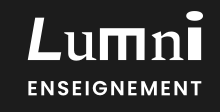 Le Cantal, un espace faiblement peuplé
Contraintes et atouts
Croquis de synthèse avec Édugéo

Compétences évaluées : connaître différents systèmes d’information, les utiliser ; réaliser des productions
 graphiques et cartographiques.
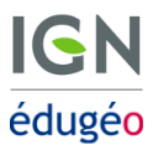 Se connecter à Édugéo
1)- Se connecter à 0ZE puis cliquer sur « Ressources pédagogiques » à droite.
2)- Dans « Ressources pédagogiques cliquer sur « Édugéo ».  
3)- Cliquer ensuite successivement sur : la flèche qui pointe vers le bas ; « Accéder aux outils cartographiques » ; « Module cartographique ».
4)- Dans « Rechercher une adresse », indiquer « Cantal » puis cliquer sur « Étape suivante » ; choisir « Cartes IGN » puis « Commencer ».
Réalisation du croquis
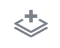 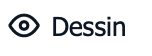 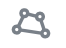 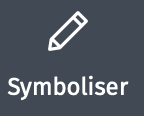 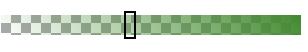 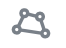 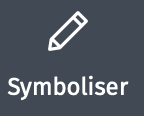 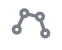 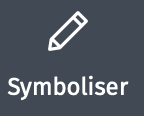 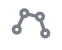 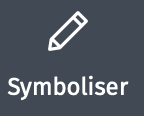 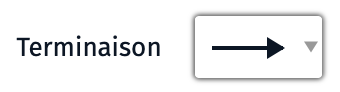 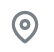 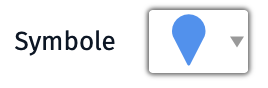 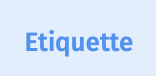 Réalisation de la légende
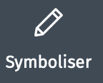 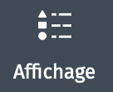 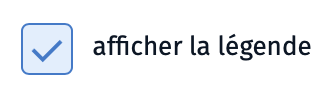 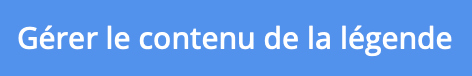 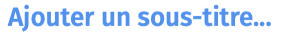 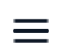 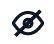 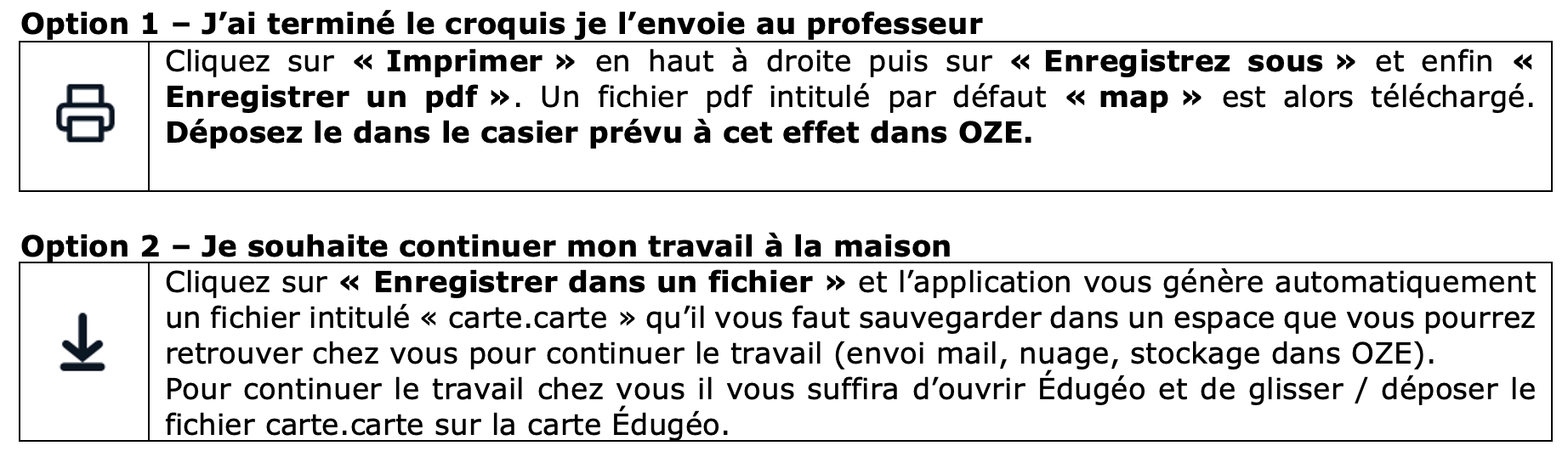